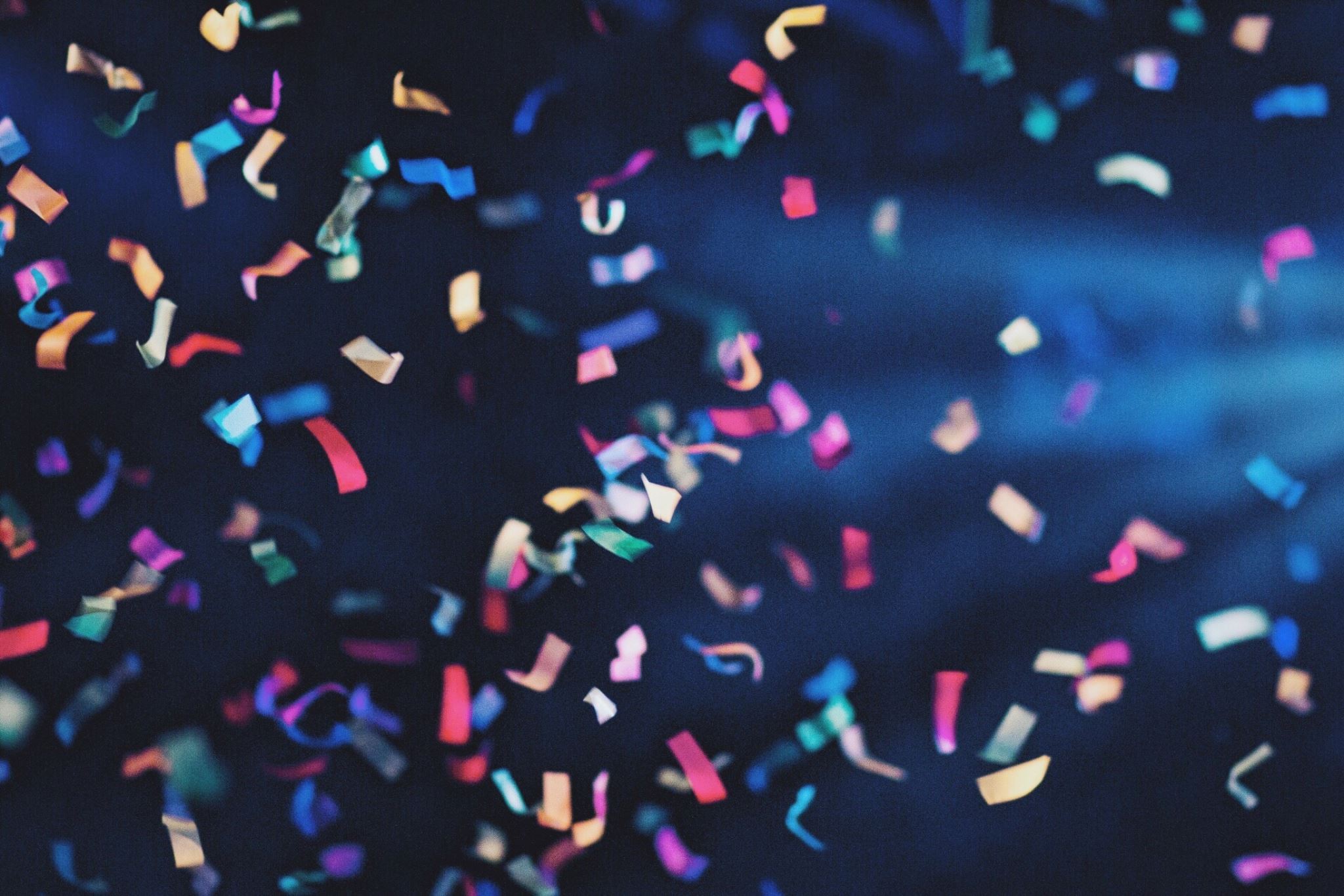 Mener la danse en santé mentale
Par Florence K 
 Étudiante au doctorat en psychologie (PhD, Psy.D), UQÀM 
Artiste
Animatrice radio sur CBC
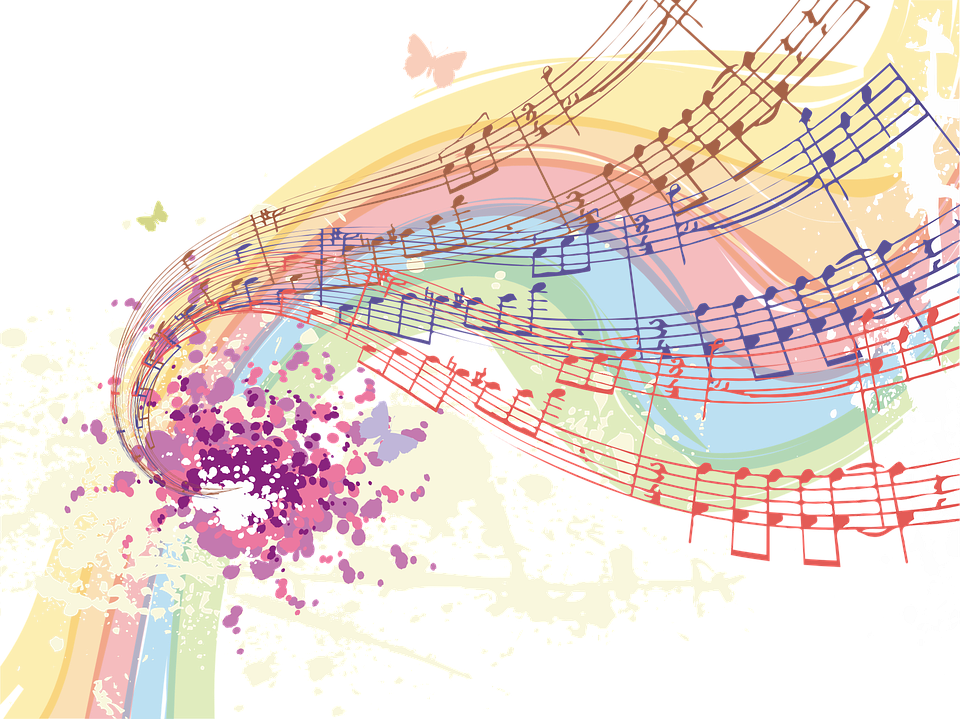 Mon histoire…
Enfance-adolescence   signes précurseurs 
Jeune adulte  succès, travail, maternité, scène
Anxiété, Pensée A à Z
Dépression majeure
La pensée suicidaire 
Hospitalisation
Rétablissement 
Trouble bipolaire 
Retour aux études
BIO-PSYCHO-SOCIAL
DIMENSION BIOLOGIQUE
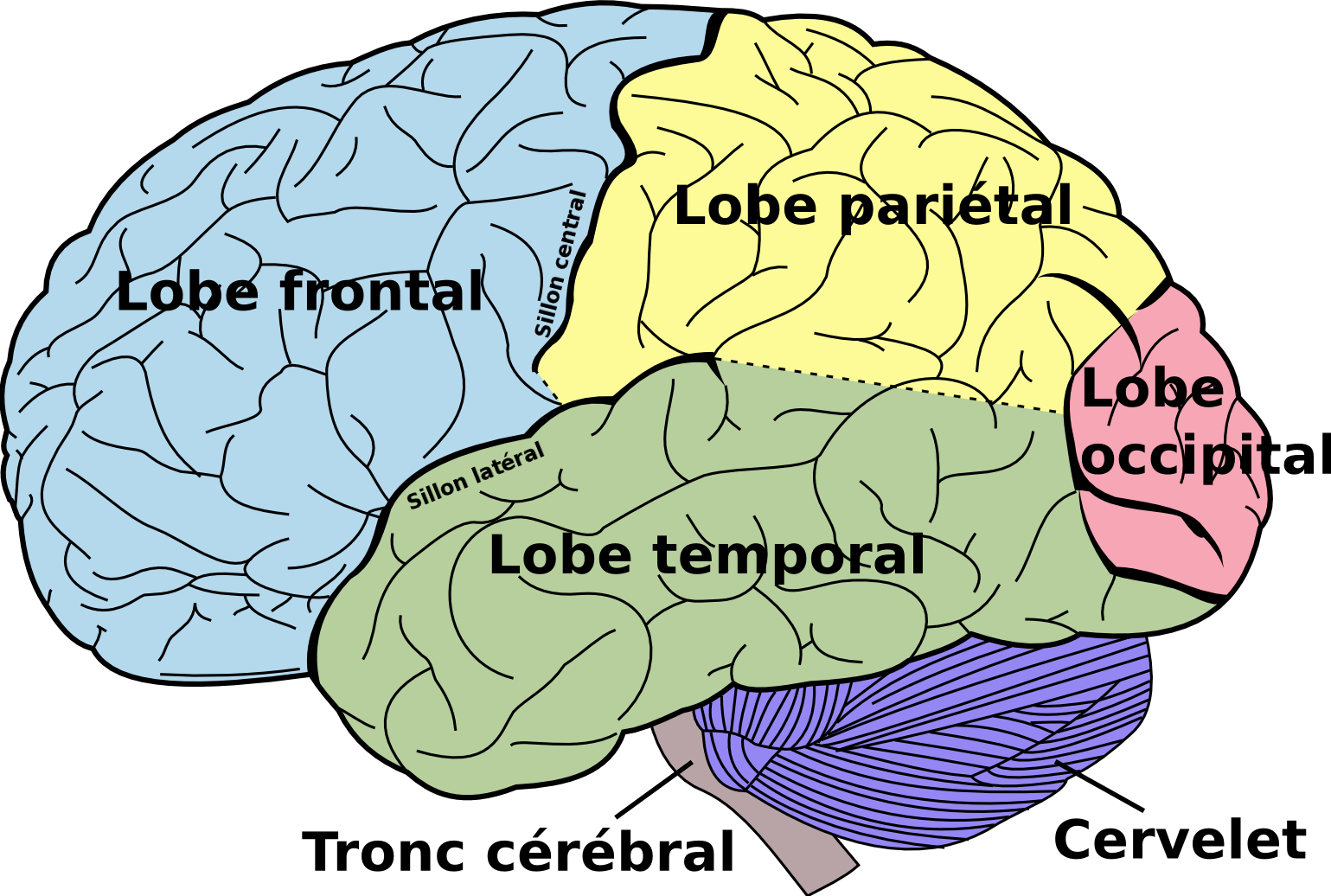 Santé physique 
Ex: sommeil, douleurs chroniques, système endocrinien, alimentation, hygiène de vie 
Structures cérébrales 
Amygdale, cortex préfrontal, circuit limbique, lésions cérébrales
Neurotransmission… 
Systèmes dopaminergique, sérotoninergique, noradrénergique.. 
Génétique 
Gènes pour coder certaines protéines ex: 5HTT & sérotonine 
Facteurs héréditaires
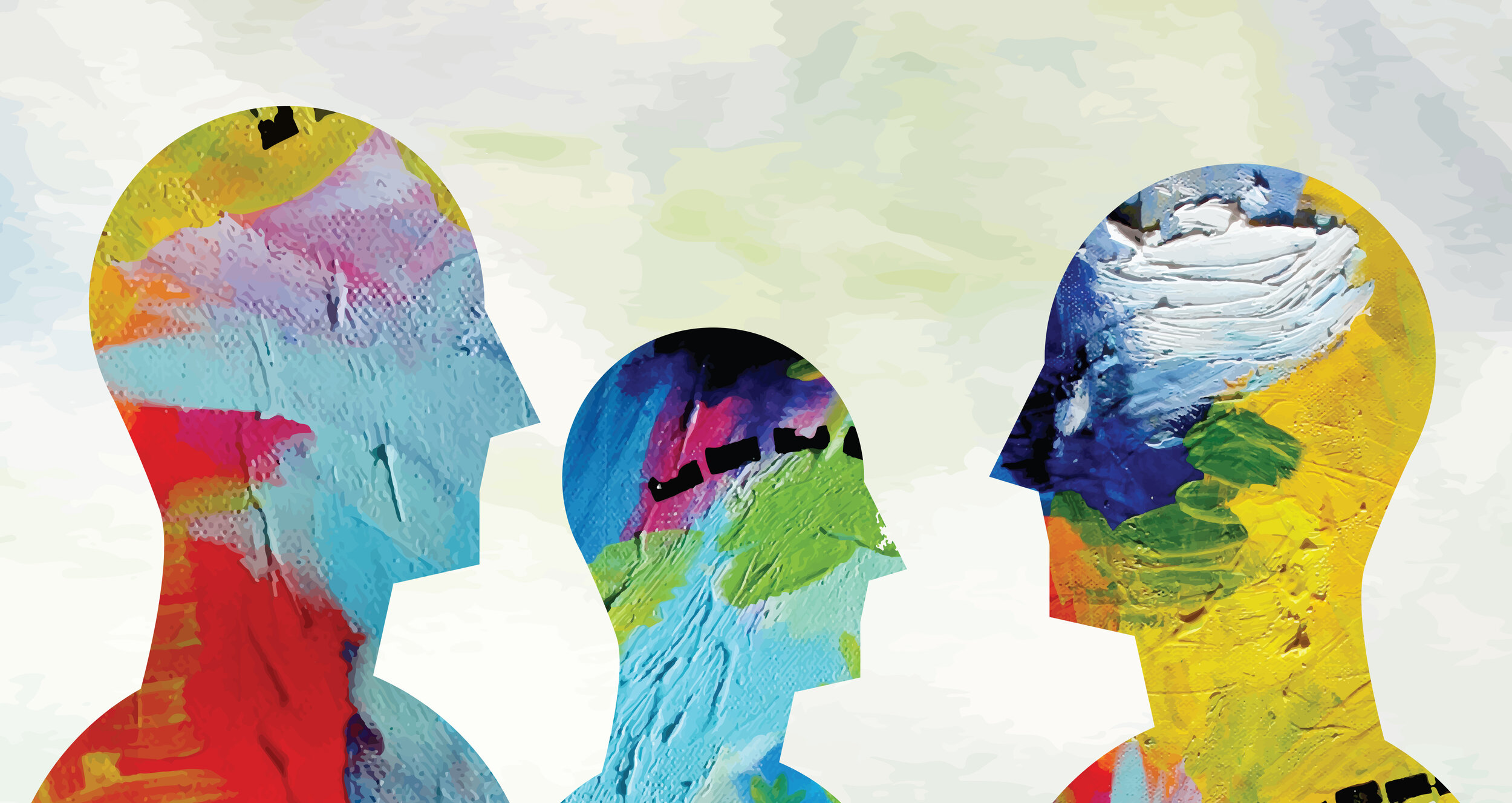 DIMENSION SOCIALE
Attachement 
Apprentissage 
Facteurs de risque (abus, traumatismes, violence, négligence,  conditions socioéconomiques, accès à l’éducation, cycle intergénérationnel…) 
Facteurs de protection (figures parentales, entourage, ressources…) 
Évènements de vie
DIMENSION PSYCHOLOGIQUE
Distortions cognitives
Pensées automatiques 
“Autoroutes de pensées”
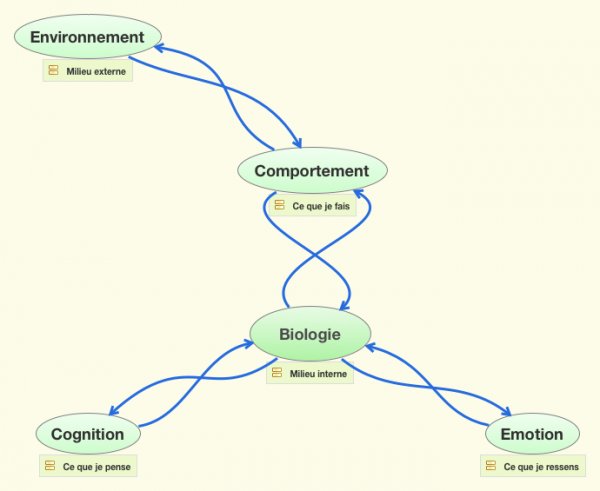 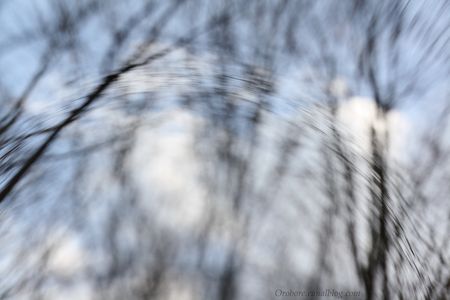 DISTORSIONS COGNITIVESConclusions hâtives
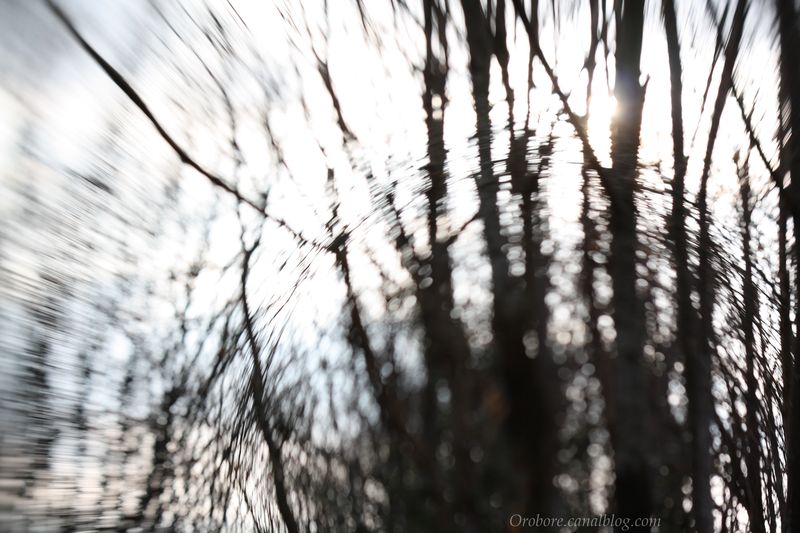 DISTORSIONS COGNITIVES Généralisations excessives
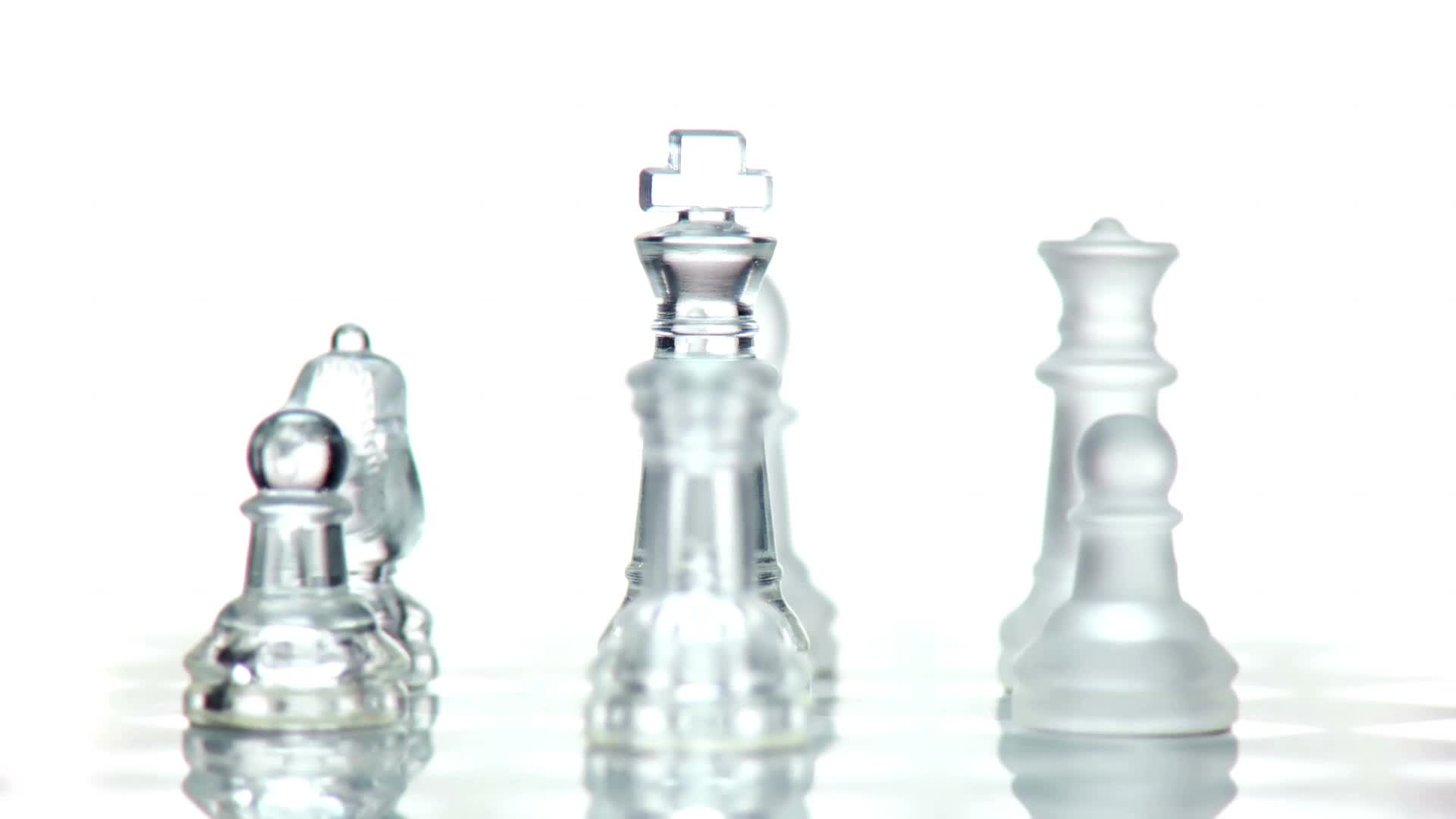 AUTRES DISTORSIONS COGNITIVES
Étiquetage 
Regrets 
Comparaisons à outrance 
Je dois/je devrais 
Et si…
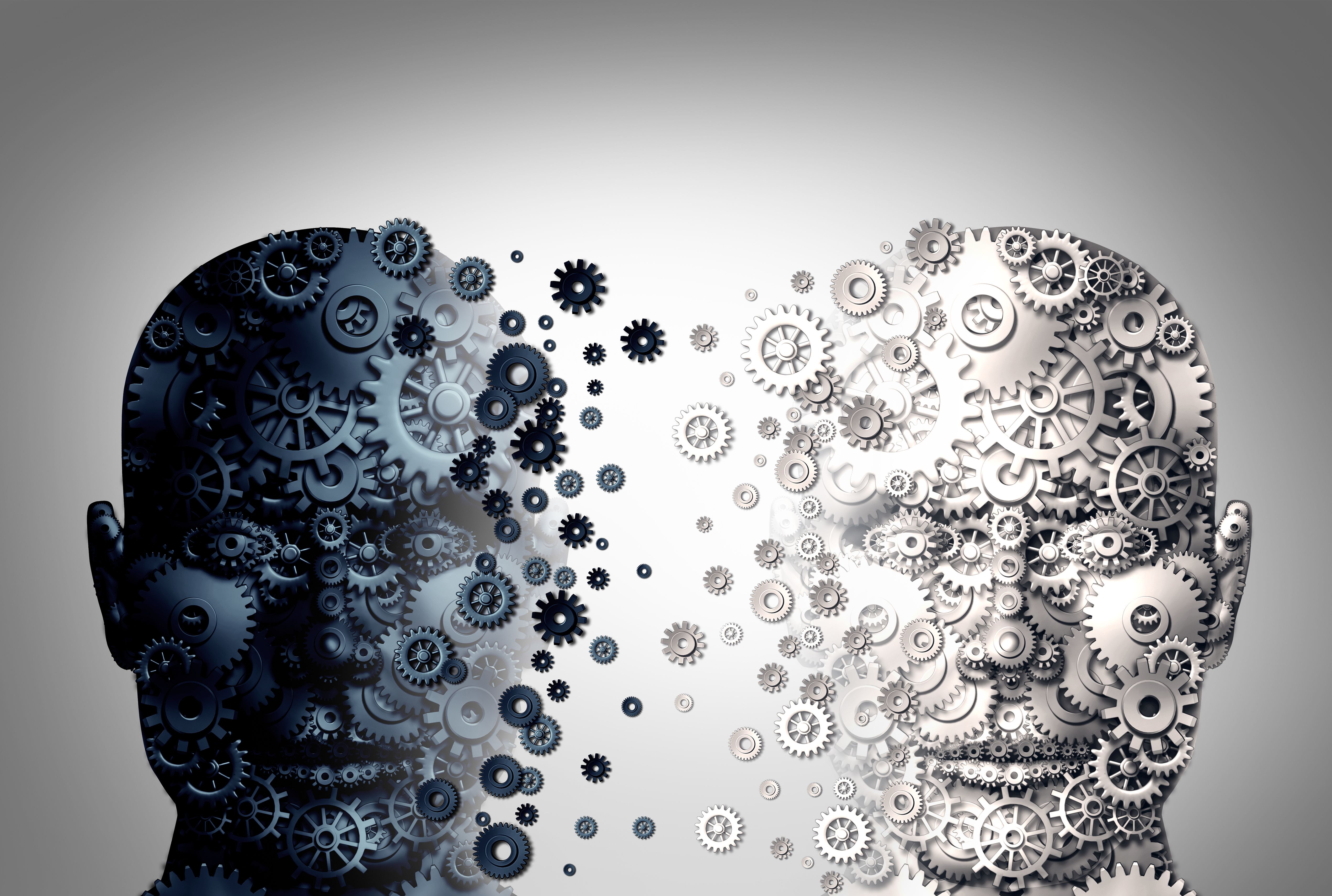 Le trouble bipolaire
Folie maniaco-dépressive » (Emil Kraepelin)
Maladie chronique 
Prévalence : 0.8% - 1.8% de la population mondiale 
Plus grande contribution au décès par suicide: 10-15% s’enlèveront la vie
De 15 à 30 x plus à risque de s’enlever la vie que la pop générale. 
TB1-TB2 et +… 
Continuum 
La position de l’individu TB variera sur ce continuum en réponse aux événements de la vie.
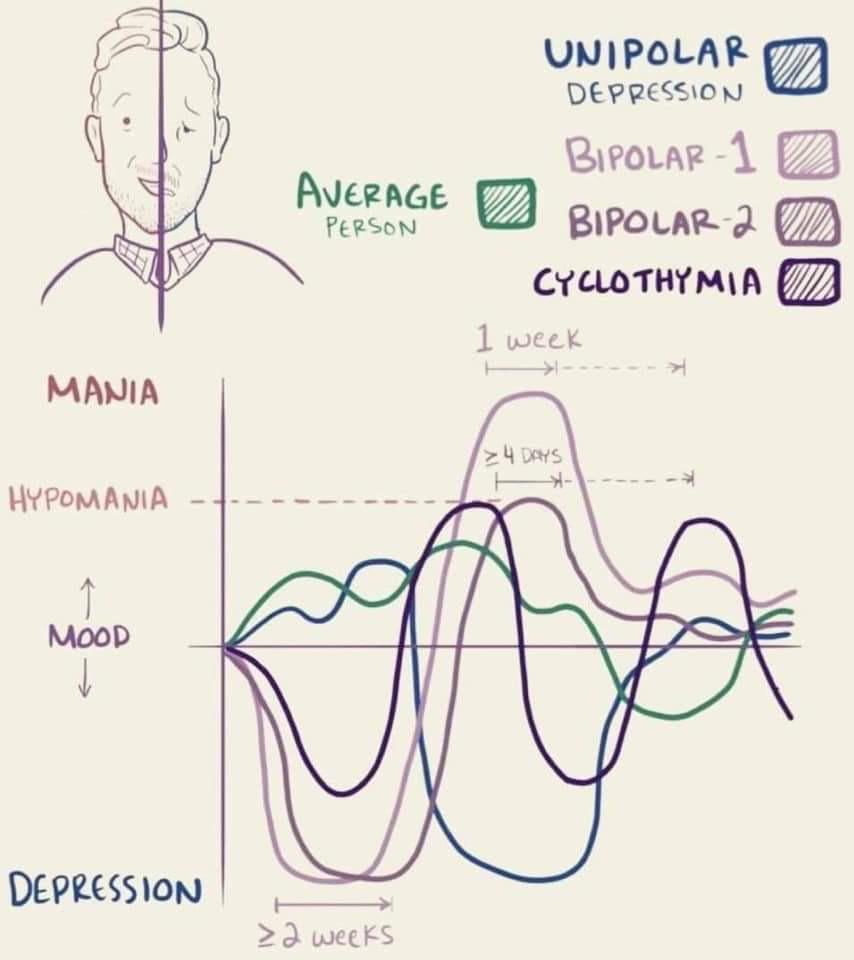 Le trouble bipolaire de type 1
Manies et périodes dépressives 
Peuvent être parsemées d’hypomanies et euthymies
Manie: humeur expansive, irritabilité, idées de grandeur, forte énergie, communicabilité accrue, logorrhée, distractibilité et fuite idées, comportements à risque, réduction du besoin de sommeil, psychoses
Épisodes dépressifs: perte d’intérêt/ plaisir, 2 semaines ou plus, variation de poids, insomnie, ralentissement psychomoteur, fatigue, perte d’énergie et d’appétit, cycles de pensées négatives, dévalorisation, sentiment de culpabilité, perte de concentration.  suicide
Comorbidités: troubles anxieux, TDAH, troubles d’usages des substances, trouble de personnalité limite, narcissique.
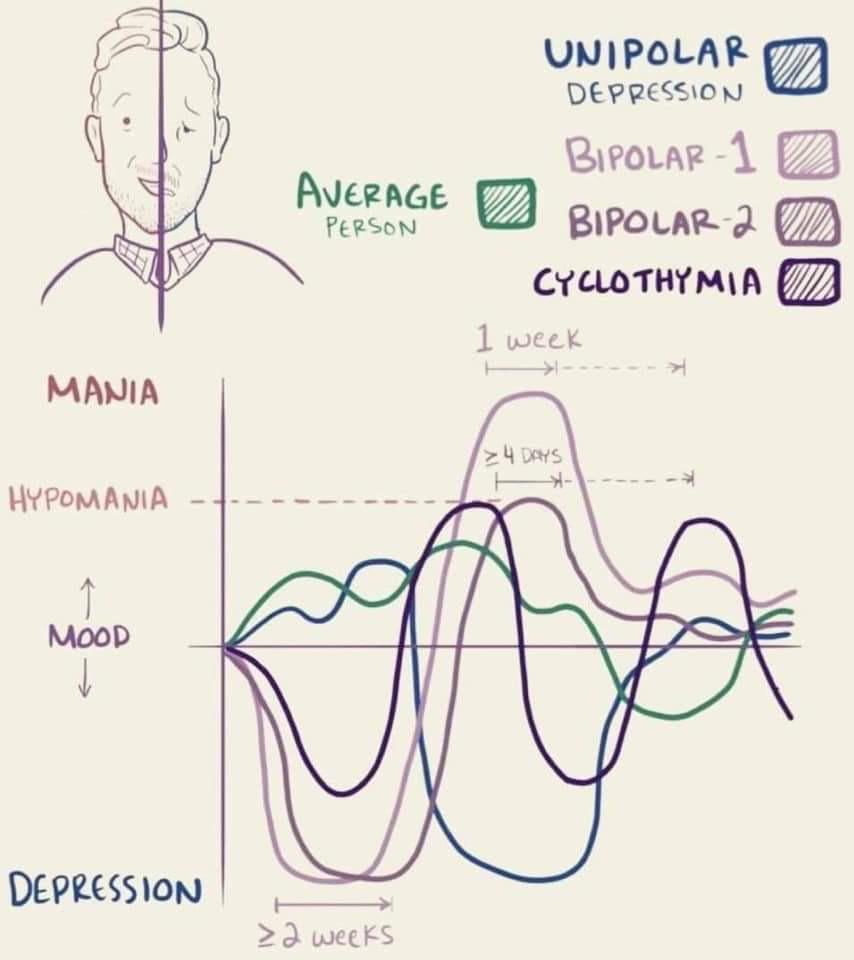 Trouble bipolaire de type 2
« trouble bipolaire léger » à tort
Alternance épisodes dépressifs et hypomanies 
Hypomanie: comme manie mais moins sévère (n’entrave pas de façon prononcée le fonctionnement social ou professionnel) SAUF si psychose manie
Épisodes dépressifs surreprésentés dans TB2 
Comorbidités: trouble anxieux  jusqu’à 75% des sujets, troubles alimentaires 14% des sujets
Trouble de la personnalité limite vs trouble bipolaire
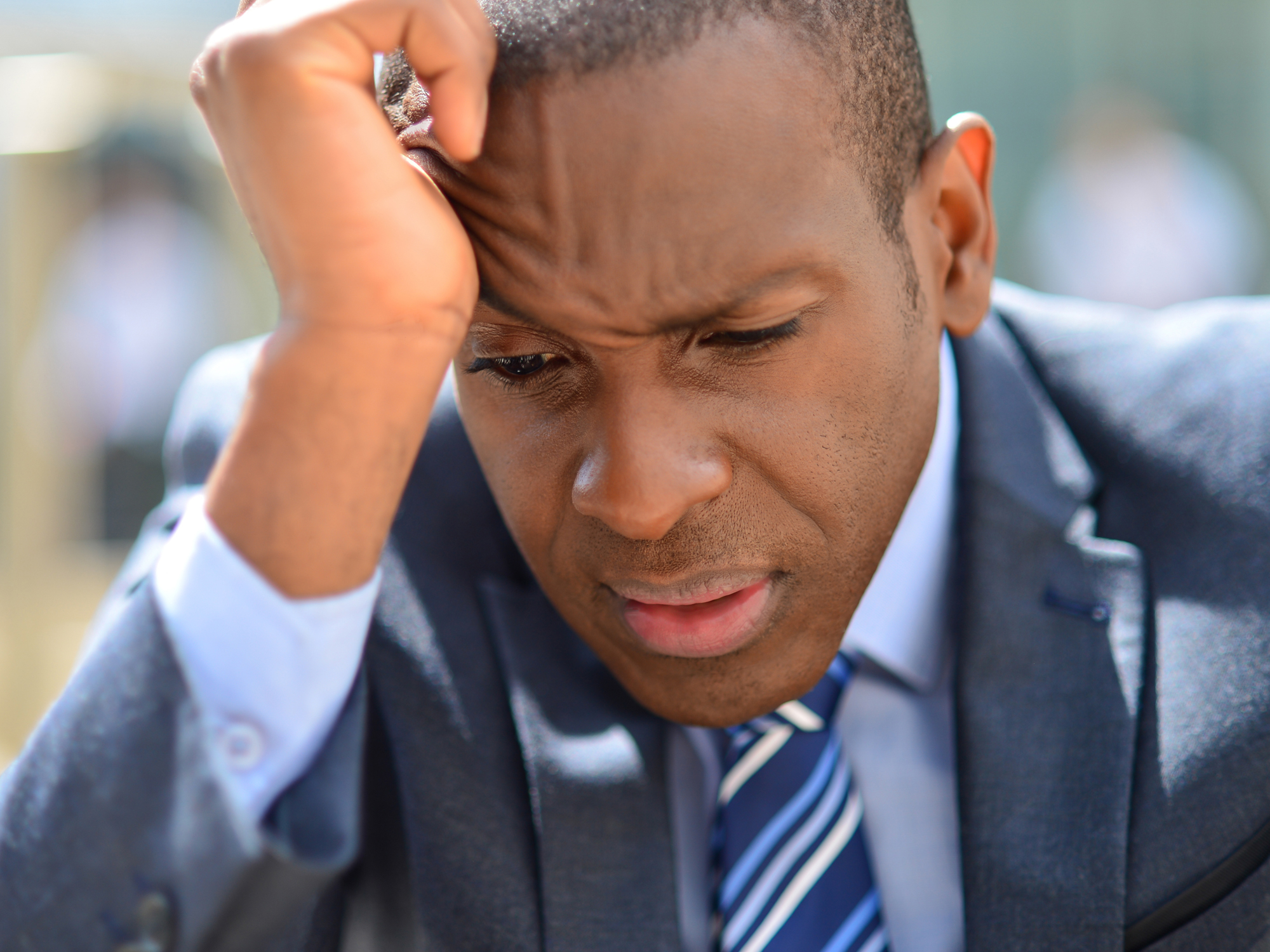 Anxiété
Anxiété 
Il nous arrive à tous de ressentir de la nervosité de temps à autre, si par exemple nous avons un évènement important à préparer, un examen ou une entrevue à passer, un moment émotionnellement chargé à vivre, une attente à subir ou un excès de stress. Face à certaines situations, il est tout à fait normal de se sentir angoissé. 
Cependant, il se peut que cette nervosité se prolonge et se traduise en anxiété qui peu à peu affecte notre vie à différents niveaux, au point parfois de se faire ressentir physiquement de manière désagréable et de paralyser nos activités. De même, il peut arriver que l’angoisse se présente face à des situations qui ne devraient normalement pas générer ce type de sentiment. Et il arrive que cette angoisse se traduise par des accès de panique ou en troubles obsessionnels.
Anxiété généralisée: peur ou angoisse vécue par un sujet l’habite de façon presque permanente, sans nécessairement être provoquée par un élément déclencheur (stimulus) en particulier.
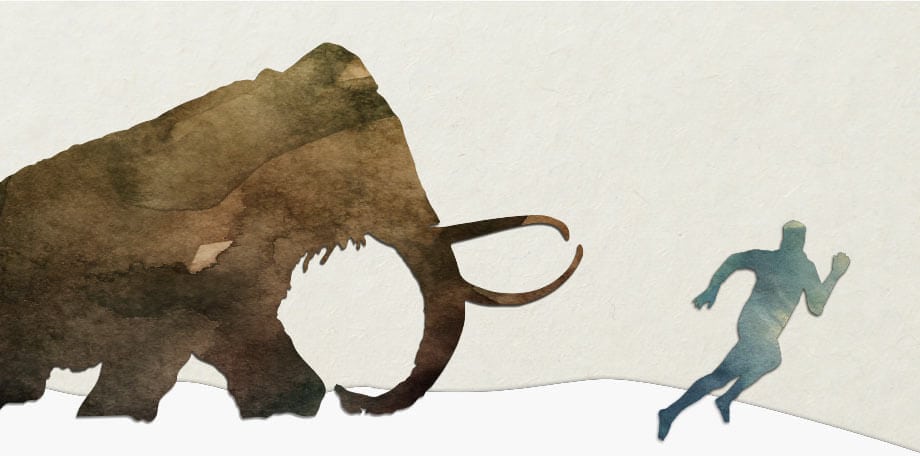 Le fameux mammouth
Réponses physiologiques au stress/anxiété
CINE : Contrôle faible • Imprévisibilité • Nouveauté• menace à l’Égo
Stress & Eustress
Anxiété de performance
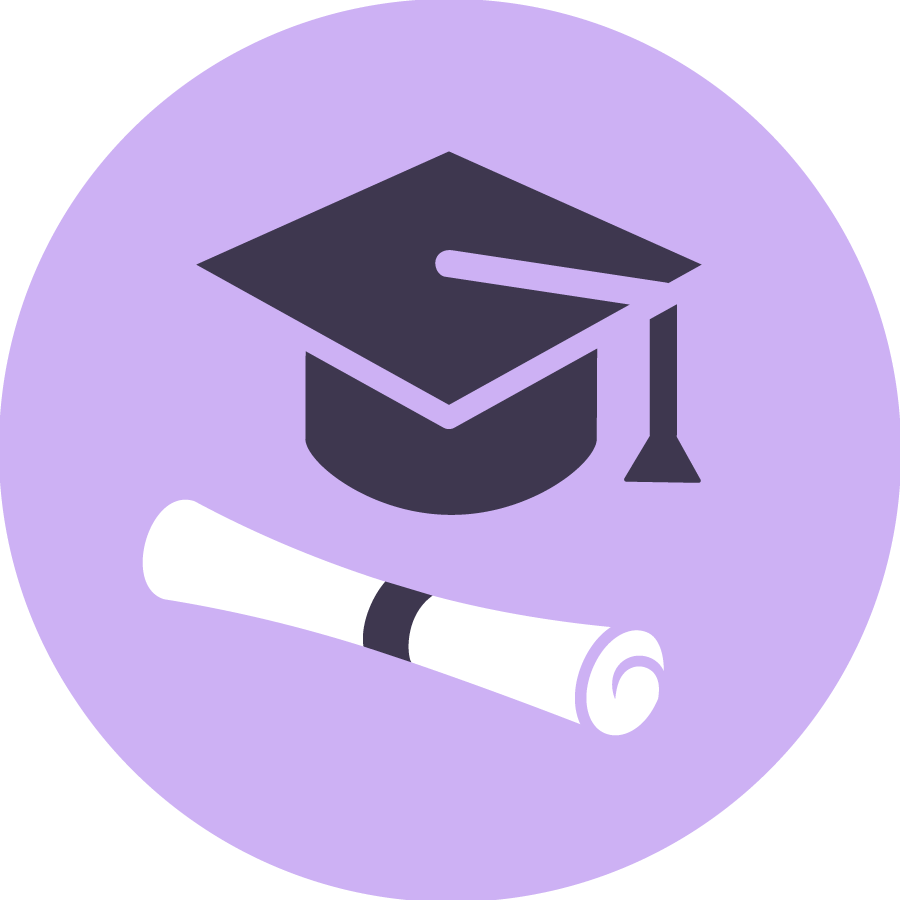 Les petits trucs d’autogestion de Flo
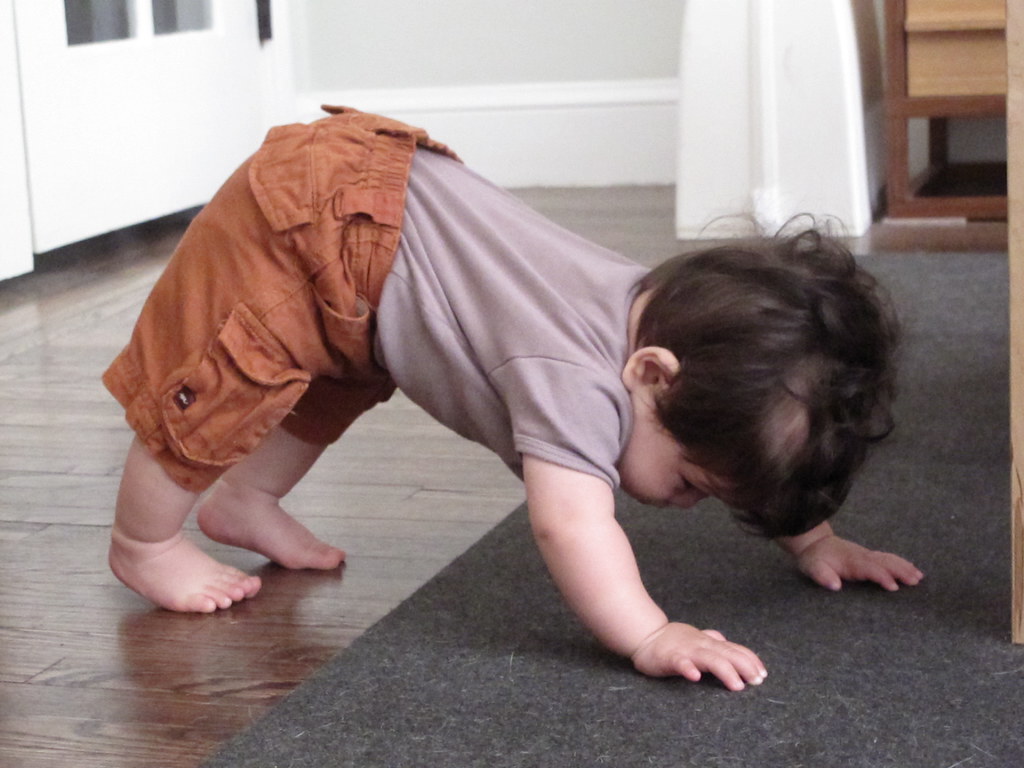 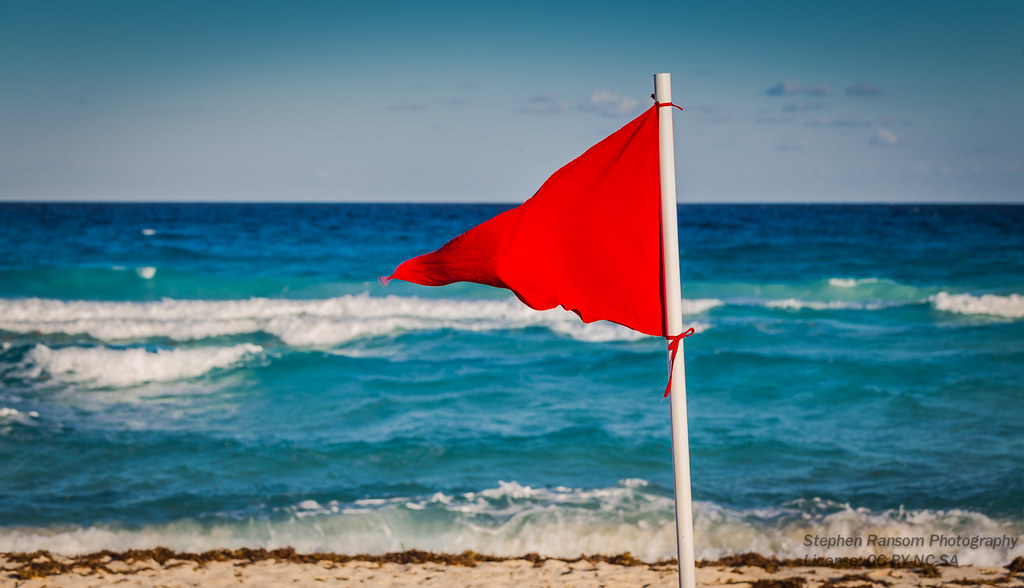 Les petits trucs d’autogestion de Flo
Prendre note des « red flags », les signaux d’alarme, petits et grands, et les reconnaître quand ils se pointent le bout du nez. 
Les écrire dans un cahier, les y déposer pour mieux les voir et créer de la perspective.
Mes red flags sont : la fatigue accumulée, le début d’une pensée A à Z, l’anxiété de performance à mes examens ...ou l’entreprise de trop de projets en même temps, une tendance à me surbooker, etc.
§ Donc je sais que je dois être vigilante quand je vois ceci arriver. Ce sont des précurseurs. Ramener vers l’équilibre.
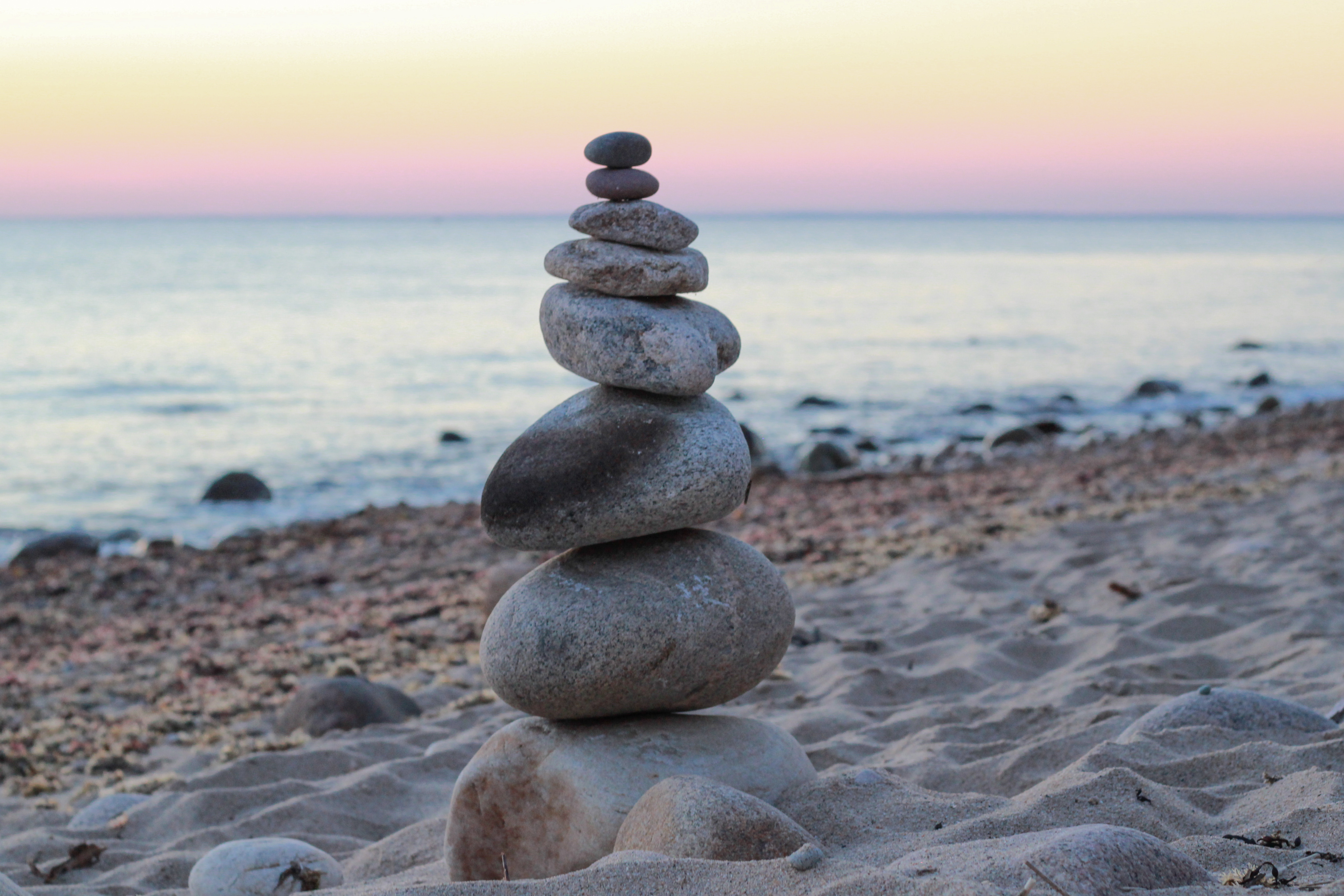 Les petits trucs d’autogestion de Flo
Pratiquer l’auto-compassion. Comment conseillerais-je mon ami, mon enfant? Me parler comme si j’étais mon meilleur ami. 
Le choix des mots envers soi-même… (Je suis donc ben si ou ça)
Pratiquer les pauses de vie!
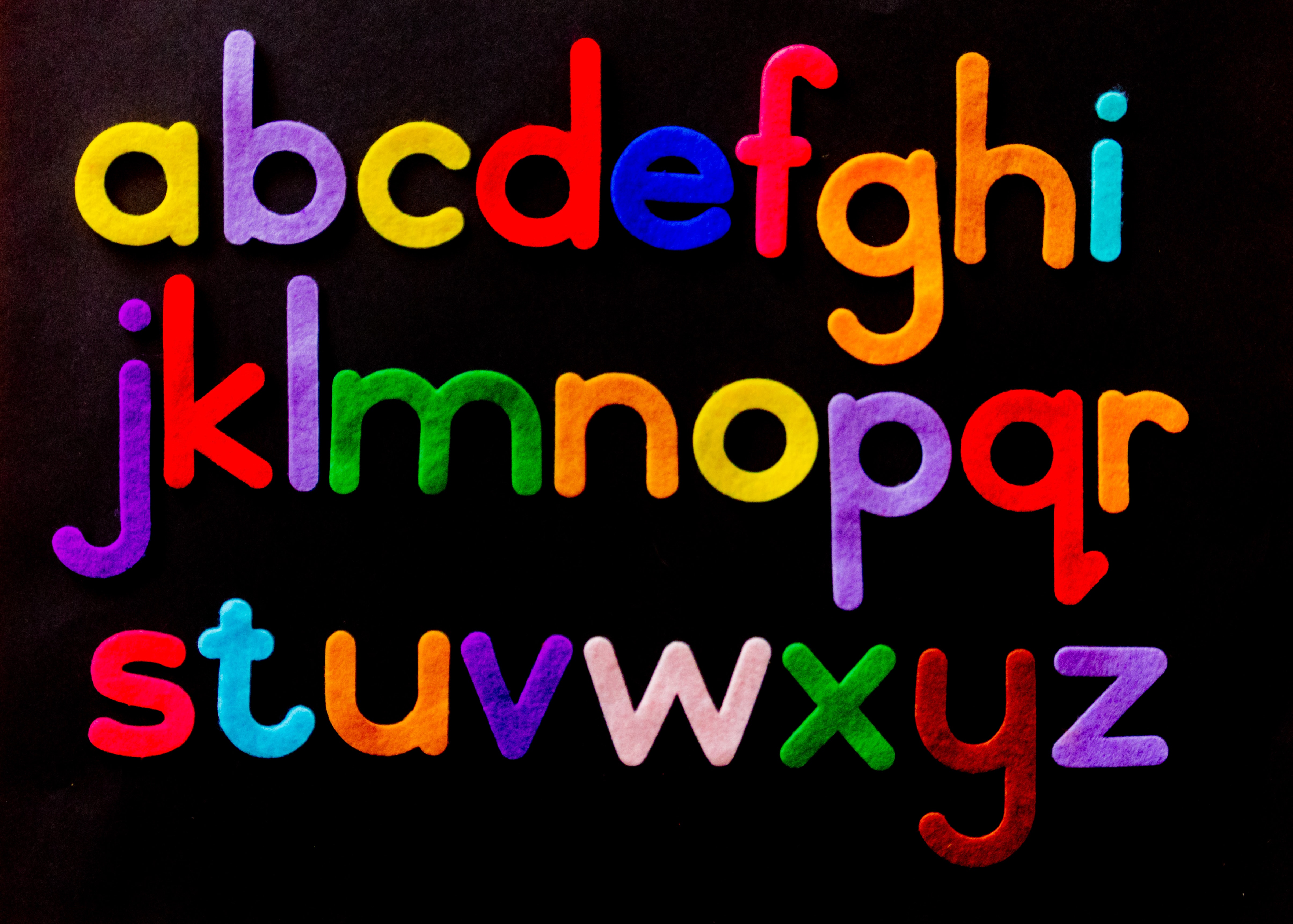 Les petits trucs d’autogestion de Flo
Pour l’angoisse: 
Pensée A à Z et la pensée catastrophe nous mènent à voir l’étendue de tout ce qui pourrait aller mal .
Petit exercice, comme un entraînement à l’espoir: chaque fois que le cerveau nous emmène vers ce qui pourrait aller mal, essayer de trouver la pensée antagoniste et ne pas la bloquer.
Écrire nos craintes nous permet de de les extérioriser, de les voir de façon plus rationnelle.
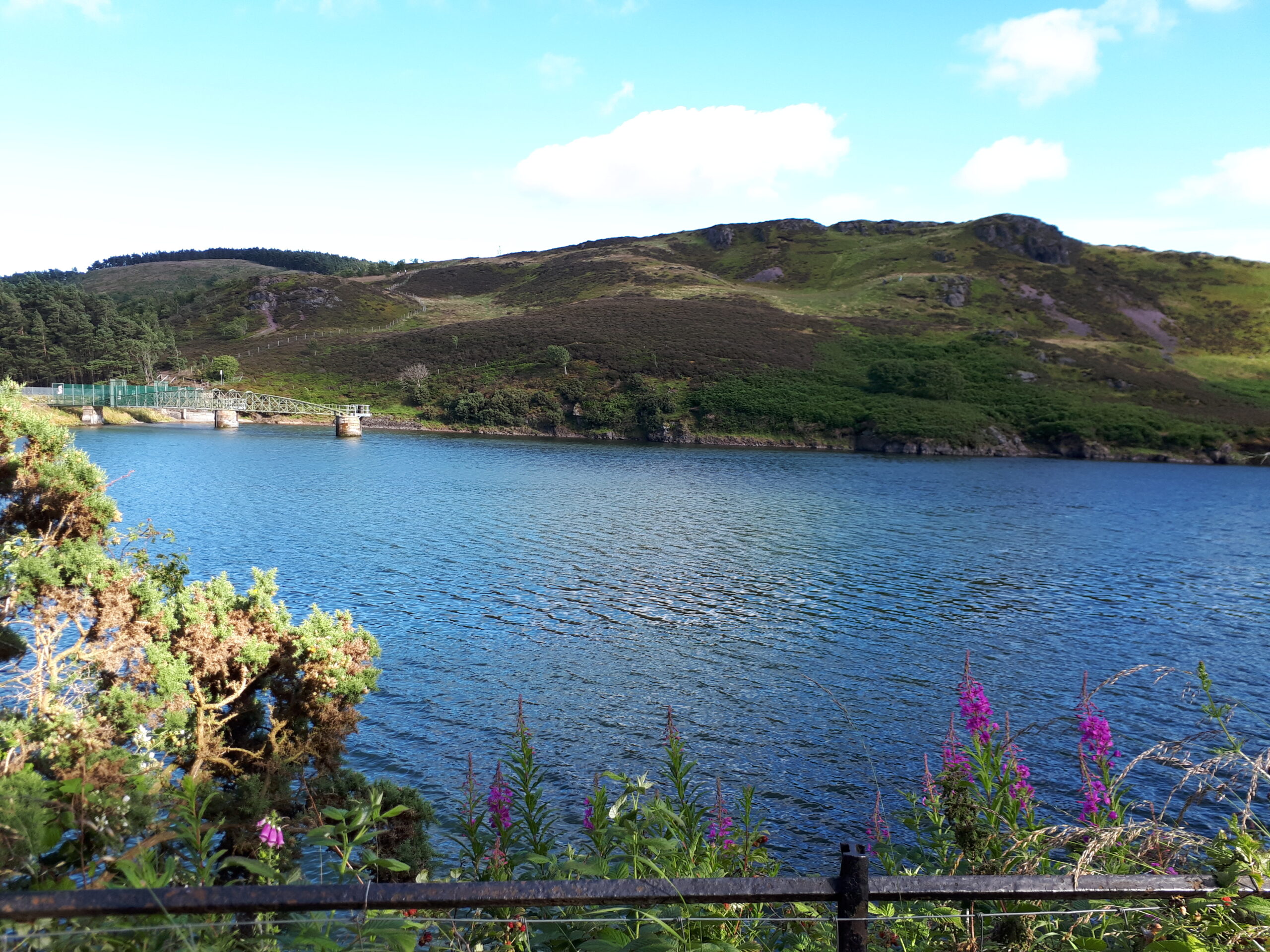 Qu’est-ce qui vous fait du bien?
This Photo by Unknown Author is licensed under CC BY
Essayer d’y faire plus de place dans nos vies. 
Yoga, marche, air frais, musique, série, vélo, bain chaud, jardiner, cuisiner, méditer, chanter, courir, skier, passer du temps avec nos amis… 
Ça semble banal mais ça ne l’est pas! Au contraire, ce sont les blocs légos de notre bien-être!
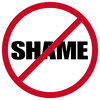 Quand ceux qu’on aime souffrent…
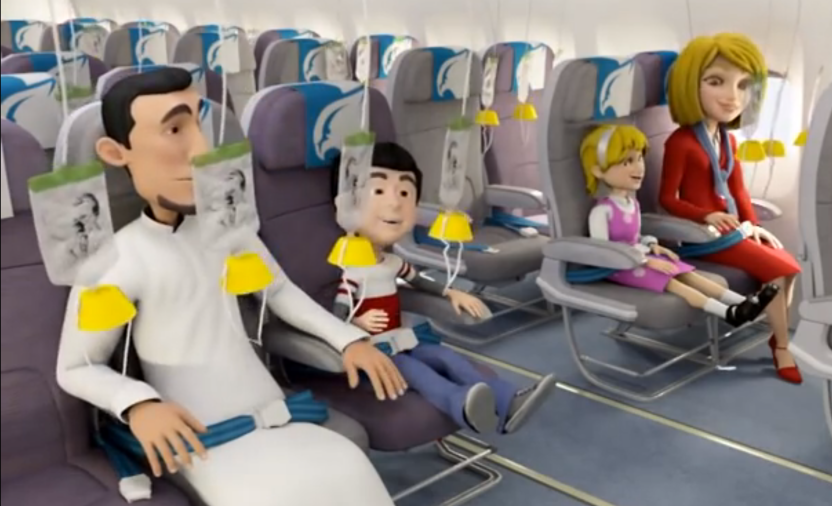 Écoute active
Phrases à privilégier
Guider vers ressources
Ressources pour soi 
Masque à oxygène...pour ne pas être à bout de souffle 
Options légales
Ressources
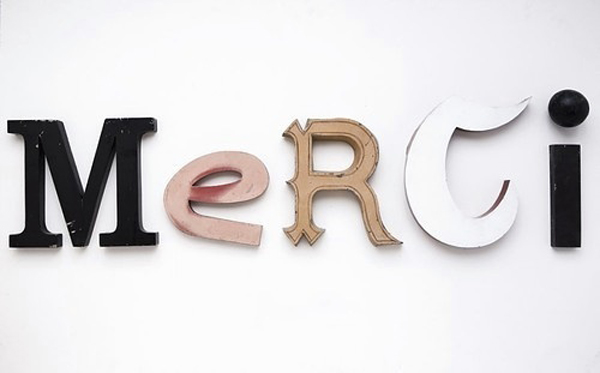 Période de questions!
MERCI DE VOTRE ÉCOUTE!
This Photo by Unknown Author is licensed under CC BY-NC-ND